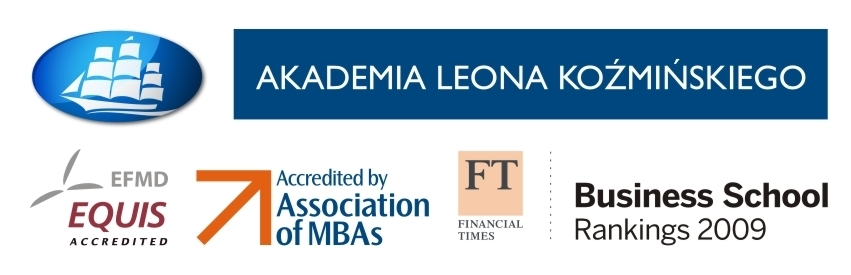 Company Structure
JOBS
A
B
Accounts and pay- roll Cerk
Technical Designer/CAD
Warehouse Manager
Apprentice
Sales Representative
HR Manager
Plant foreman
Trainee Sales& Marketing Assistant
R&D Manager
Assembly worker
PA to MD
Purchasing Assistant
Maintenance Manager
EXPRESIONS
Salary/ wages /remuneration/retainer
Regulations impose by Health and Safety
To meet deadlines/miss deadlines and behind with work
Trade unions/ tribunal
Substantial bonus package
EXPRESSIONS
Temporary contract
Training scheme
Part –time/ full- time work or studies
To liaises with
CEO of a large French multinational
To report to
Office sharing